Growing Your Knowledge with LASER
Christopher (Chris) Powell – Eastern Regional Administrative Manager
What is brown and sticky?
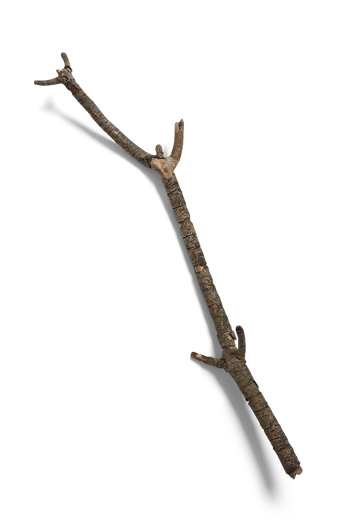 A Stick!
About me
Locality Automated System Expenditure Reimbursement
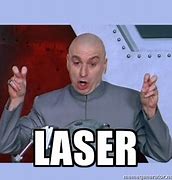 [Speaker Notes: Locality Automated System Expenditure Reimbursement]
Where to start?
Portfolios
Welcome to Finance
Local Resources
Month End Schedule
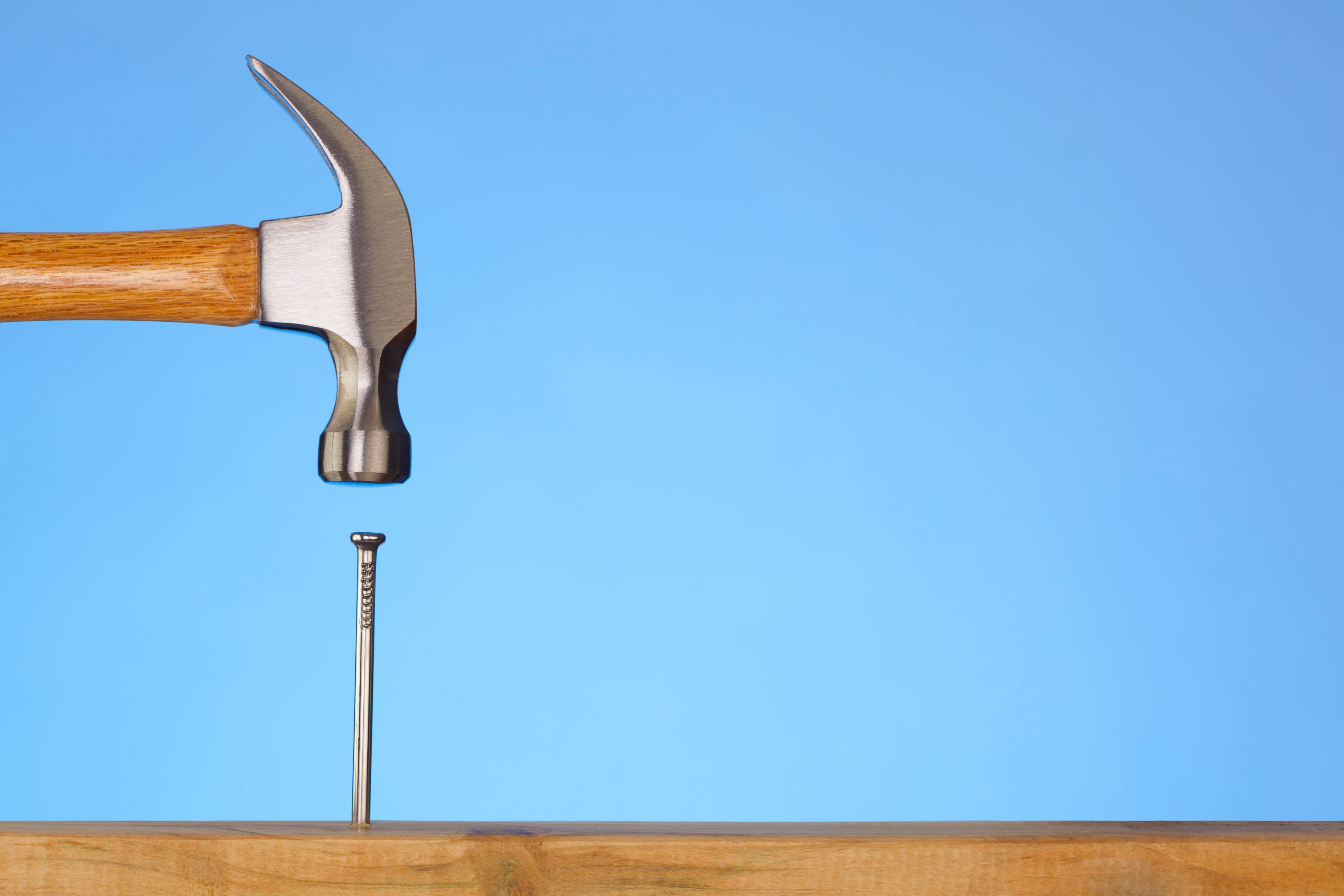 Welcome to Finance
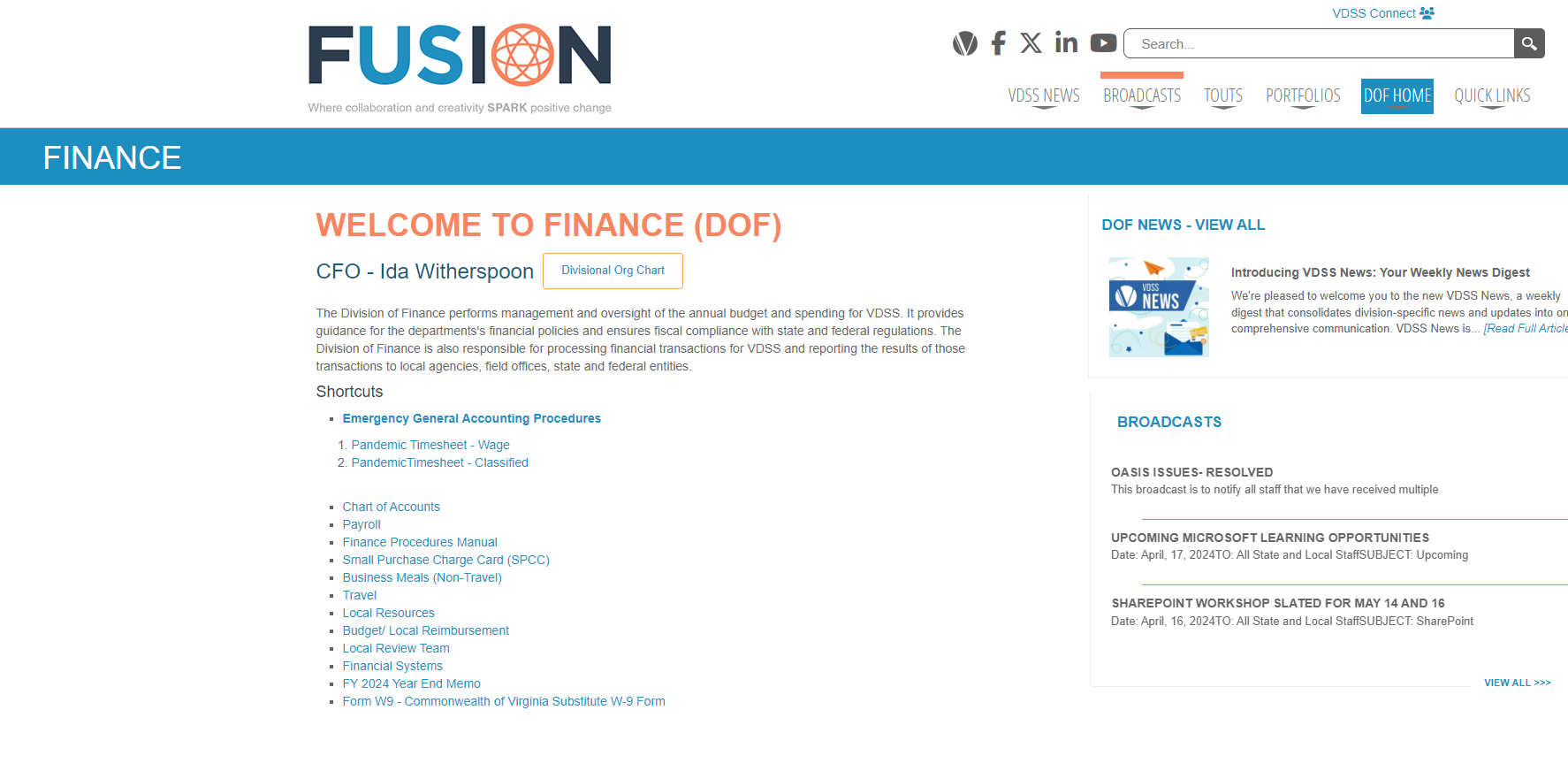 The good stuff
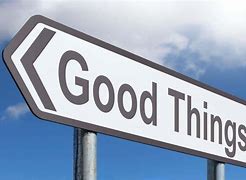 FAQs
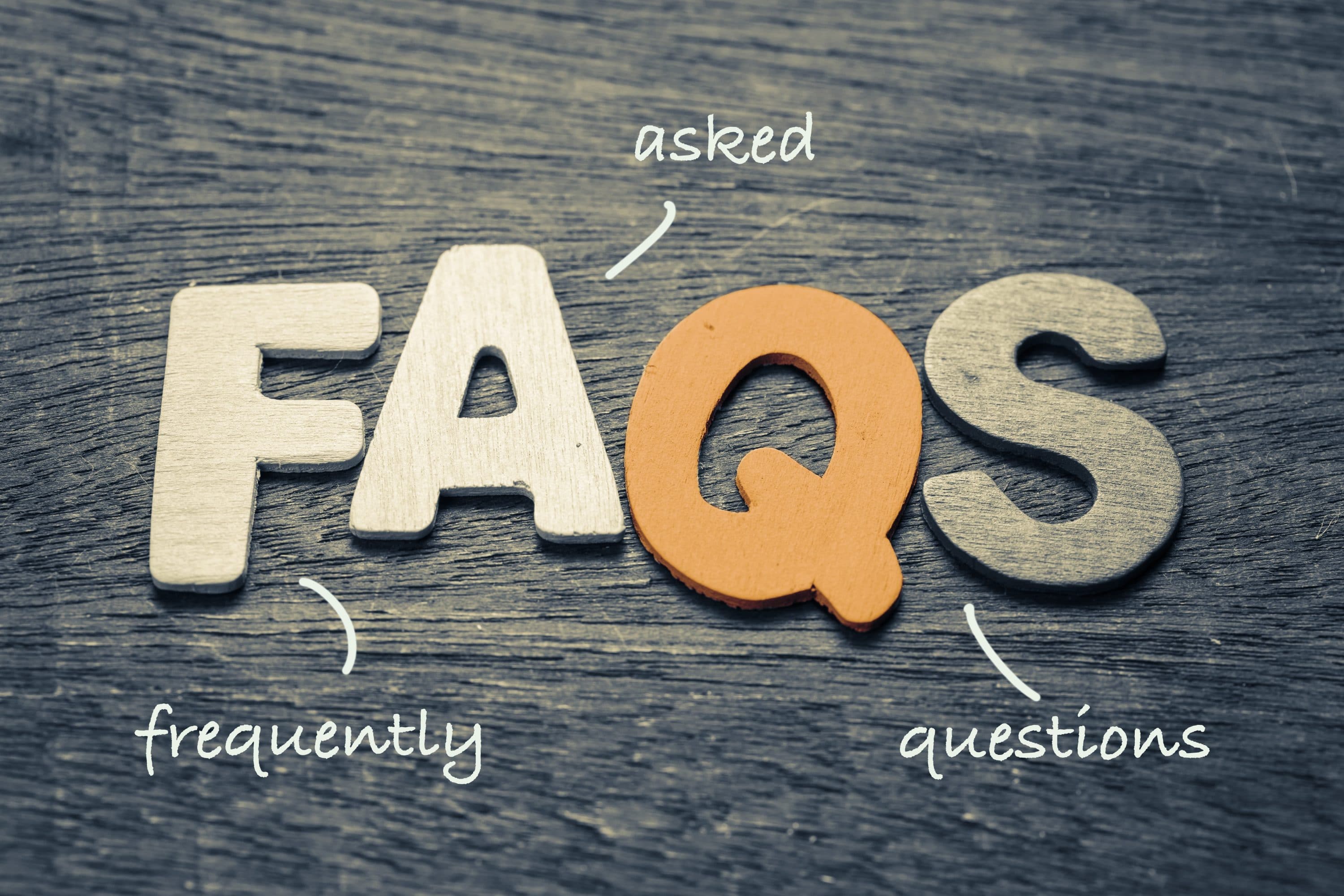 FAQ9 Employee Bonuses
FAQ41 Employee Meals
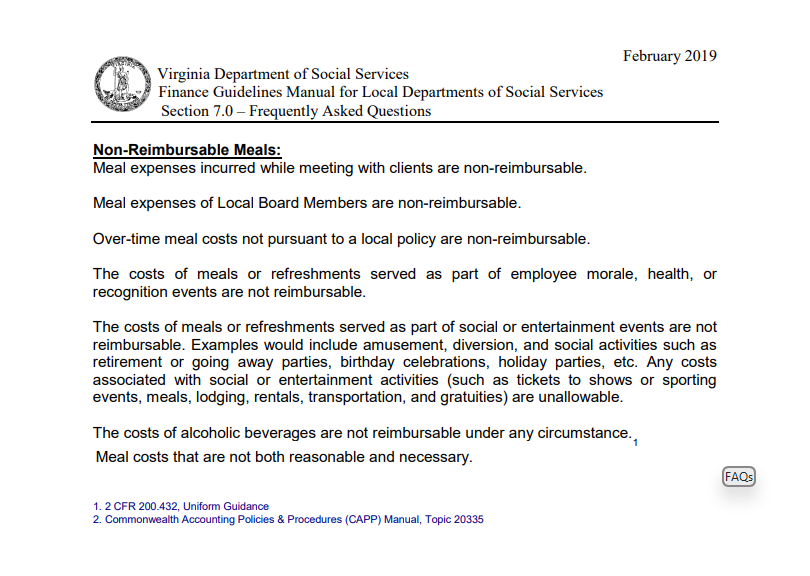 The good stuff
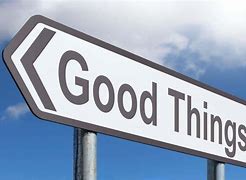 Finance Guidelines Manual
Finance Guidelines Manual Continued
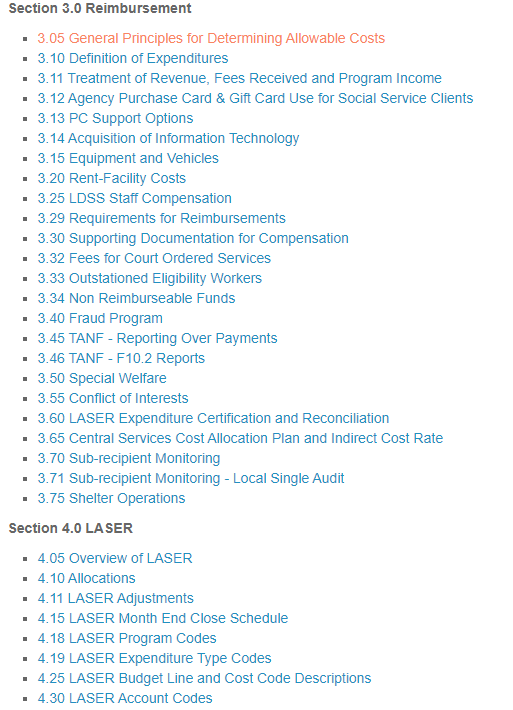 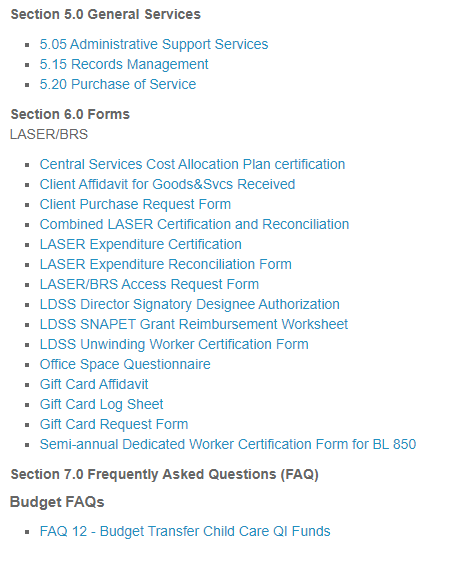 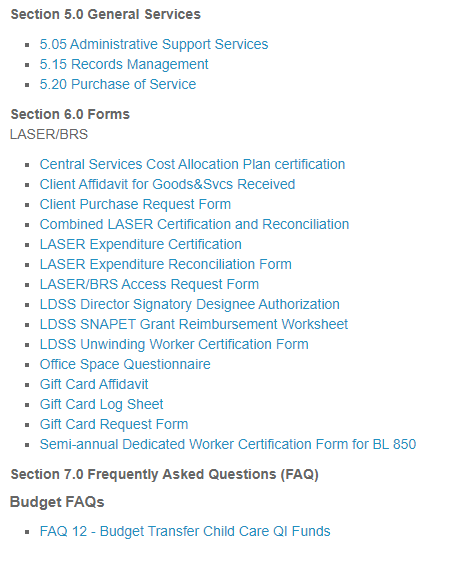 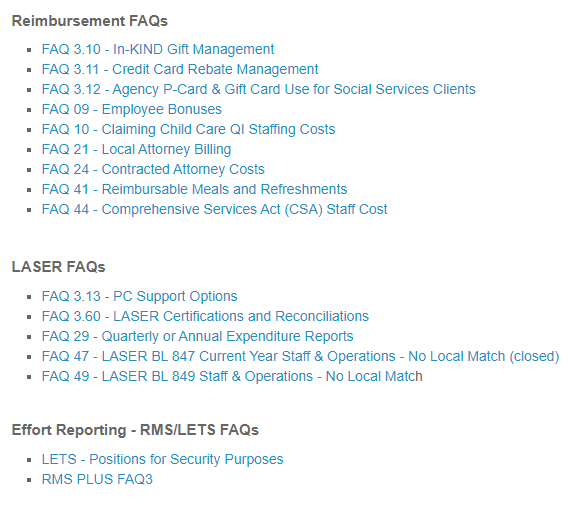 The good stuff
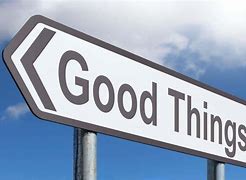 Laser Resource Documents
Summary of Finance Guidelines Manual Updates
Laser Resource Documents
Laser Resource Documents Continued
855 Staff & Operations Base Budget
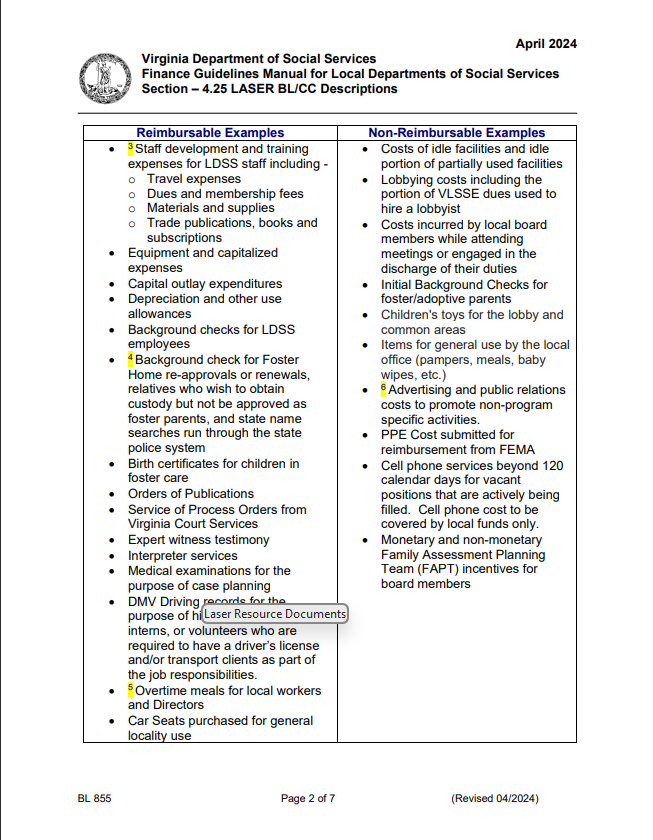 The good stuff
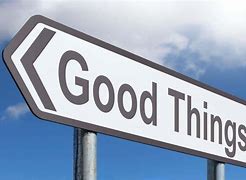 Reports
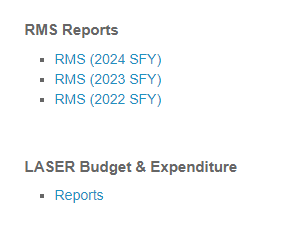 LASER Budget & Expenditure Reports
LASER Agency Budget Balance Report YTD
The good stuff
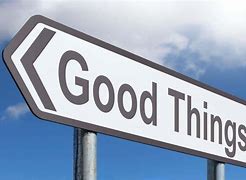 Training
This includes how to delete a batch, and reserving funds!
Reserving Funds
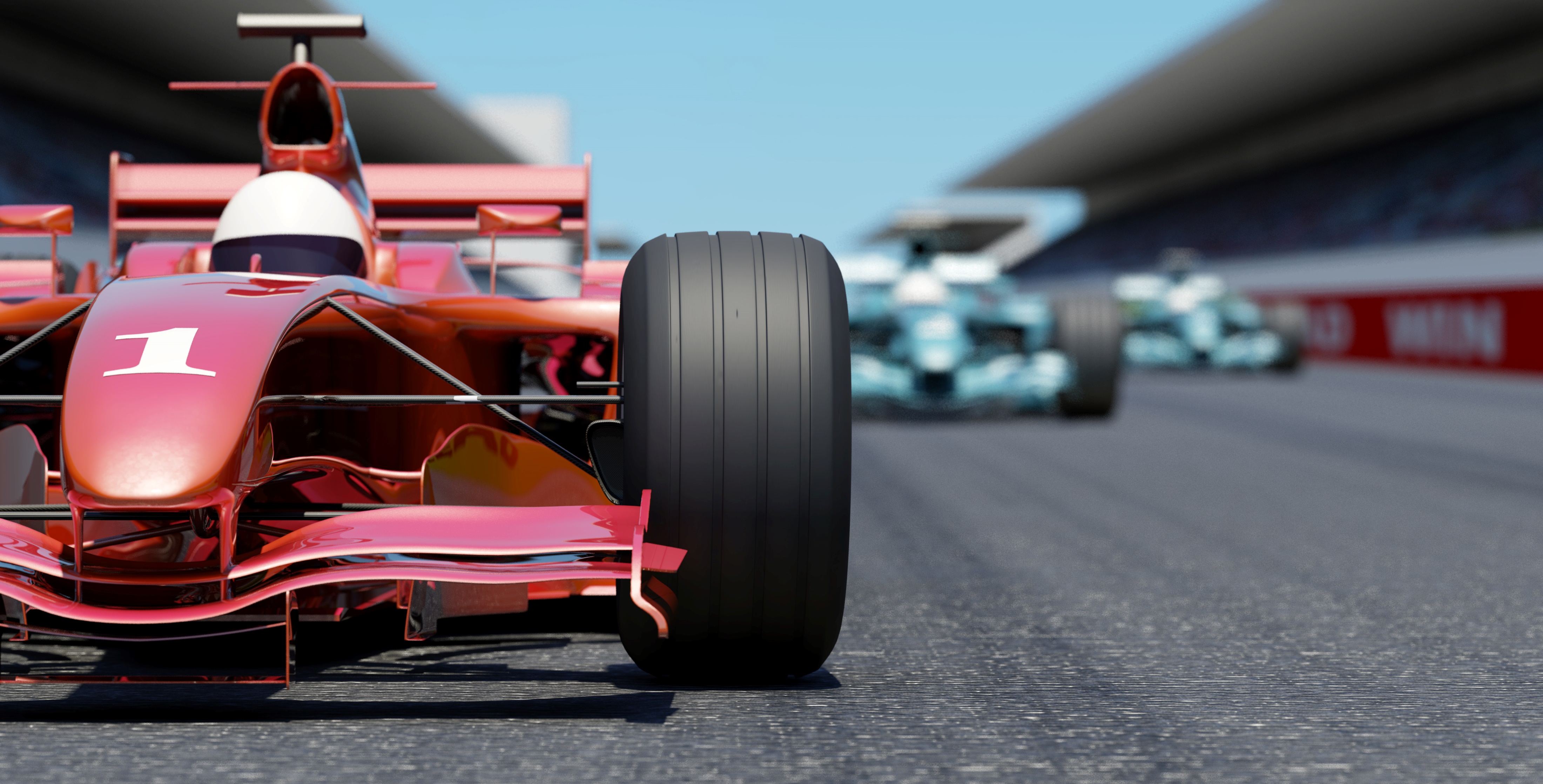 * DO THIS PROCESS BEFORE THE JOURNALS ARE POSTED
Reserving Funds Continued
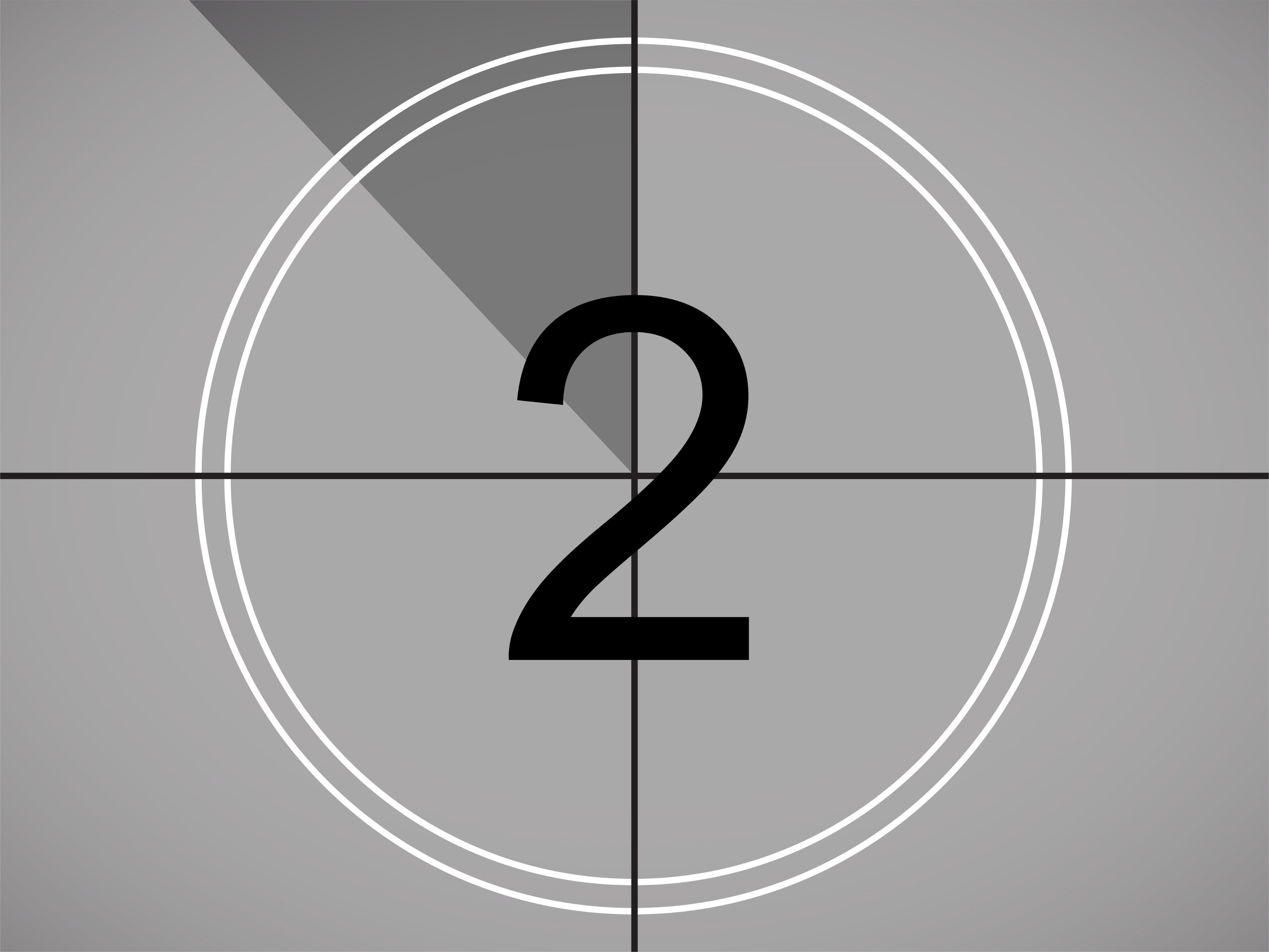 Funds Reserved
The good stuff
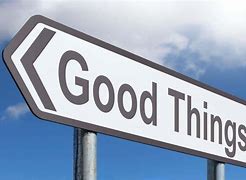 LASER/Local Reimbursement
LASER/Local Reimbursement Continued
The good stuff
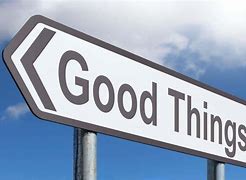 Travel
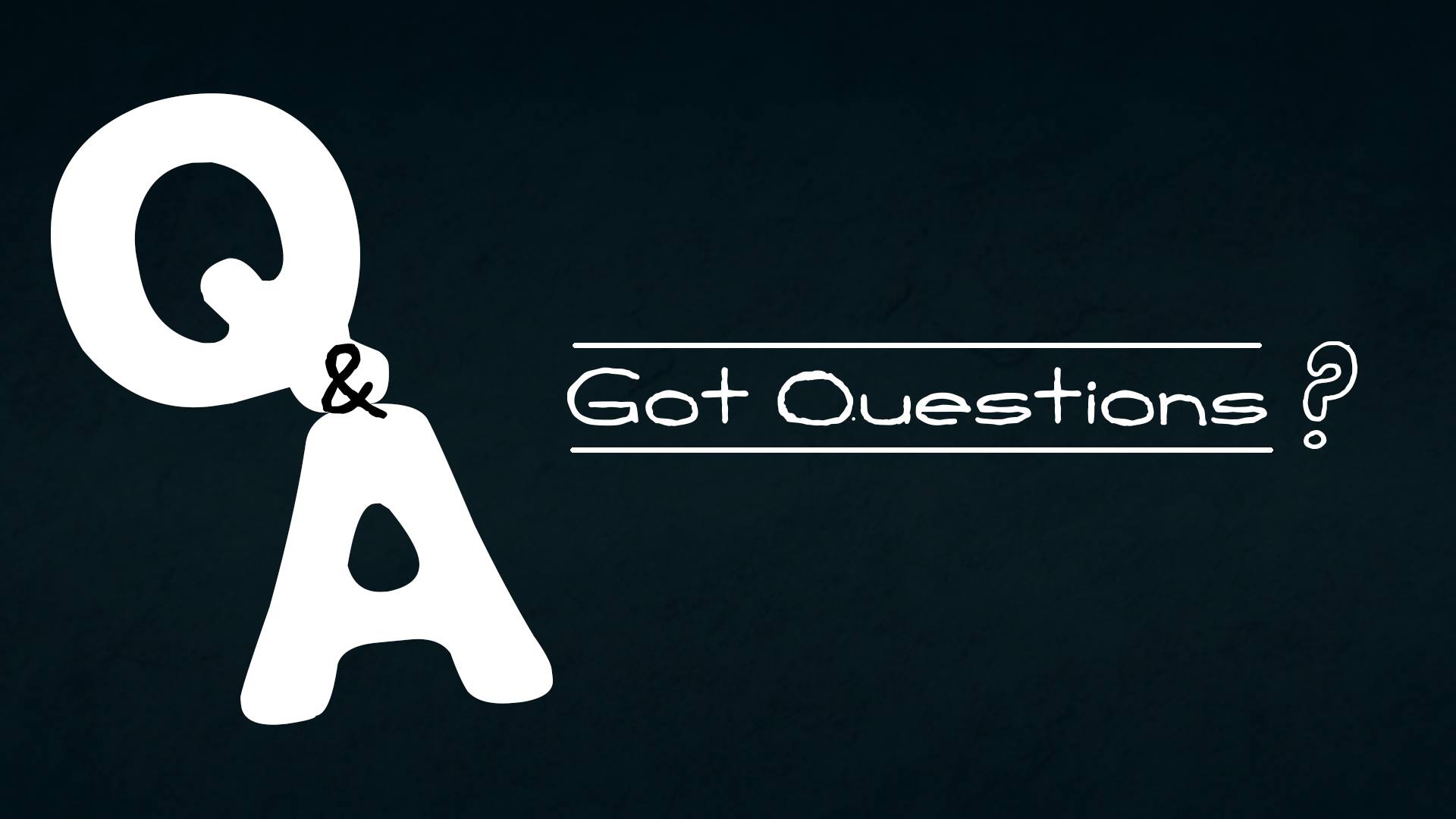 Chris Powellchristopher1.powell@dss.virginia.govFind me on teams chat!
Thank you for attending!